Locally Adaptive Dimensionality Reduction for Indexing Large Time Series Databases
ΘανοπΟΥλου ΚωνσταντΙνα
ΑΜ 1066581 - ΣΜΗΝ
Παρουσιαση προβληματοσ
Βασικό θέμα: H αναζήτηση ομοιότητας σε βάσεις δεδομένων που περιέχουν χρονοσειρές.
Οι χρονοσειρές περιέχουν n data points και αναπαρίστανται ως σημεία ενός n-διάστατου χώρου.
Οι πιο υποσχόμενες μέθοδοι αναζήτησης ομοιότητας εκτελούν πρώτα μείωση διαστατικότητας των δεδομένων και τα αντιστοιχούν σε indexes στον νέο χώρο με χρήση δομών multidimensional index.
Πρόβλημα: τα queries στις βάσεις δεδομένων περιέχουν συνήθως 20-1000 data points και οι περισσότερες multidimensional index δομές δεδομένων δεν αποδίδουν καλά σε διαστάσεις μεγαλύτερες από 8-12.
Σημασια
Οι χρονοσειρές αποτελούν μεγάλο μέρος των δεδομένων που αποθηκεύονται σε ιατρικές, επιστημονικές και οικονομικές βάσεις δεδομένων.
Η αναζήτηση ομοιότητας αποτελεί χρήσιμο εργαλείο στην ανάλυση δεδομένων και σε εφαρμογές εξόρυξης δεδομένων, όπως το clustering.
Η ύπαρξη βάσεων δεδομένων με περισσότερο από ένα terabyte από δεδομένα που ανανεώνονται καθημερινά με πολλαπλά gigabytes καθιστά απαραίτητη τη χρήση μεθόδων μείωσης της διαστατικότητας για βελτίωση της απόδοσης και της ταχύτητας.
Βασικεσ γνωσεισ (1)
False alarms: αντικείμενα που φαίνονται κοντινά στο index space, είναι στην πραγματικότητα απομακρυσμένα.
False dismissals: αντικείμενα που είναι στην πραγματικότητα κοντά απορρίπτονται από την αναζήτηση επειδή φαίνονται απομακρυσμένα στο index space.
Ακριβείς τεχνικές: εγγυημένα δεν προκύπτουν false dismissals, αλλιώς θεωρούνται προσεγγιστικές τεχνικές.
Βασικεσ γνωσεισ (2)
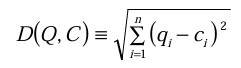 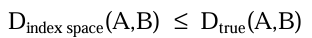 ΑΝΑΠΑΡΑΣΤΑΣΗ APCA (Adaptive Piecewise Constant Approximation )
Επιλογη segments
Η εύρεση μιας piecewise πολυωνυμικής αναπαράστασης μια χρονοσειράς γίνεται με χρήση greedy αλγορίθμου, στη συγκεκριμένη περίπτωση πολυπλοκότητας  O(nlog(n)). 
Ο αλγόριθμος μετατρέπει το πρόβλημα σε πρόβλημα συμπίεσης wavelet που υπάρχουν βέλτιστες λύσεις και στη συνέχεια μετατρέπει τη λύση σε αναπαράσταση APCA.
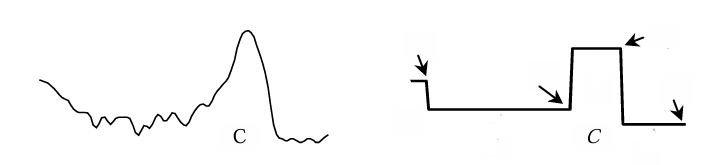 Εικόνα 1: Χρονοσειρά C και αναπαράσταση APCA της C (Μ=4)
ΣΥΝΑΡΤΗΣΕΙΣ ΜΕΤΡΗΣΗΣ αποστασεων για apca
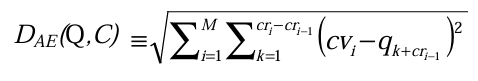 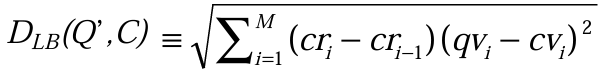 INDEXING APCA – K-nn query
Θα γίνει ανάλυση του index των APCA points σε multidimensional index δομές και χρήση του index για απάντηση σε queries σχετικά με την εύρεση των Κ κοντινότερων γειτόνων.          
Ο αλγόριθμος που χρησιμοποιήθηκε φαίνεται στην εικόνα 2 και θα αναλυθεί μέσω παραδείγματος.
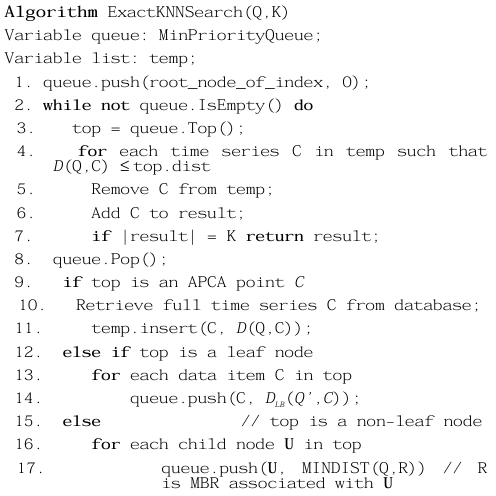 Εικόνα 2: Κ-ΝΝ αλγόριθμος
Ορισμοσ mbr (minimum bounding region)
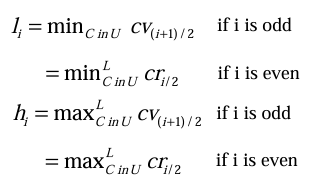 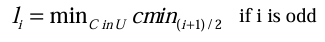 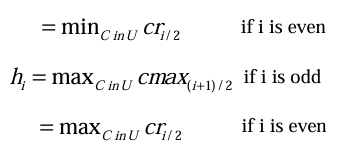 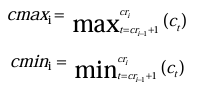 (a)
(b)
Εικόνα 3: Παλιός (a) και καινούριος (b) ορισμός του MBR
ΟΡΙΣΜΟΣ MINDIST(Q,R)
{
(li – qi)2 εάν qi < li
(qi – hi)2 εάν qi > hi
ΠΑΡΑΔΕΙΓΜΑ (1)
ΠΑΡΑΔΕΙΓΜΑ (2)
Στην εικόνα 4 φαίνεται το R-tree που προέκυψε ενώ στην εικόνα 5 ο πίνακας που για κάθε κόμβο δίνει το αντίστοιχο MBR του.
ROOT
B
A
B2
B1
A2
A1
Εικόνα 4: R-tree
Εικόνα 5: Πίνακας MBR
ΠΑΡΑΔΕΙΓΜΑ (3) – Iteration 1
Στις επόμενες διαφάνειες θα φανεί πως λειτουργεί ο αλγόριθμος.
Queue={(Root,0)}
Temp={}
Result={}
ROOT
Q = {2,3,10.5,5}, 
Qmin1= 2, 
Qmax1=2, 
Qmin2= 10, 
Qmax2=11

MINDIST(Q, Root) = 0
B
A
B2
B1
A2
A1
Εικόνα 4: R-tree
ΠΑΡΑΔΕΙΓΜΑ (4) – Iteration 2
Queue={(A,1),(B,0)}
Temp={}
Result={}
ROOT
MINDIST(Q, A) = 1
MINDIST(Q, B) = 0
B
A
B2
B1
A2
A1
Εικόνα 4: R-tree
ΠΑΡΑΔΕΙΓΜΑ (5) – Iteration 3
Queue={(A,1),(B1,0),(B2,1)}
Temp={}
Result={}
ROOT
MINDIST(Q, B1) = 0
MINDIST(Q, B2) = 1
B
A
B2
B1
A2
A1
Εικόνα 4: R-tree
ΠΑΡΑΔΕΙΓΜΑ (6) – Iteration 4
Queue={(A,1),(B2,1),(C6,0),(C5,10)}
Temp={}
Result={}
ROOT
MINDIST(Q, C6) = 0
MINDIST(Q, C5) = 10
B
A
B2
B1
A2
A1
Εικόνα 4: R-tree
ΠΑΡΑΔΕΙΓΜΑ (7) – Iteration 5
Queue={(A,1),(B2,1),(C5,10)}
Temp={(C6,7.071)}
Result={}
ROOT
B
A
B2
B1
A2
A1
Εικόνα 4: R-tree
ΠΑΡΑΔΕΙΓΜΑ (8) – Iteration 16 lAST
Temp={(C6,7.071),(C7,8.306),(C1,7.0),(C3,7.746)}

Result={(C8,1.414),(C2,2.646),(C4,6.08)}
ROOT
B
A
B2
B1
A2
A1
Εικόνα 4: R-tree
INDEXING APCA – range search query
Ένα άλλο είδος query που ανακτά όλες τις χρονοσειρές εντός ενός ορίου ε της χρονοσειράς Q, ακολουθεί τον αλγόριθμο που φαίνεται στην εικόνα 6 και χρησιμοποιεί επίσης R-tree.
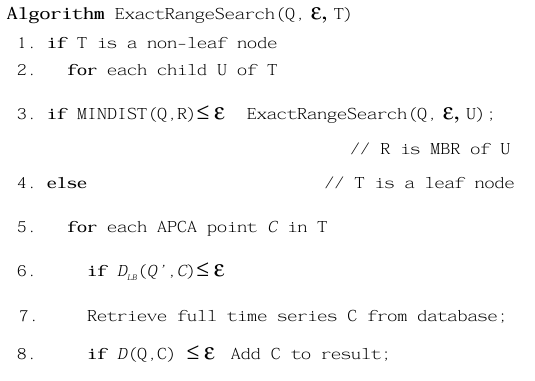 Εικόνα 6: Range search αλγόριθμος
Ακριβη vs προσεγγιστικα queries
Αλλες τεχνικεσ [2]
SVD (Singular Value Decomposition): μετατρέπει χρονοσειρές σε άθροισμα ορθογώνιων eigenwaves που ταξινομούνται βάσει της διακύμανσης. 
DFT (Discrete Fourier transform): μετατρέπει περιοδικές χρονοσειρές σε συχνότητες με χρήση των συντελεστών Fourier.
DWT (Discrete Wavelet Transform): αναλύει τη χρονοσειρά σε συντελεστές wavelets.
PAA (Piecewise Aggregate Approximation): προσεγγίζει μια χρονοσειρά χωρίζοντας τη σε segments ίσου μήκους και καταγράφει τη μέση τιμή των datapoints σε κάθε segment.
Οι τεχνικές αυτές χρησιμοποιούν μια κοινή αναπαράσταση για όλα τα αντικείμενα της βάσης δεδομένων που ελαχιστοποιεί το global σφάλμα ανακατασκευής, ενώ η APCA προσεγγίζει κάθε χρονοσειρά με ένα σετ από segments σταθερών τιμών μεταβλητού μήκους για να ελαχιστοποιήσει το σφάλμα ανακατασκευής της καθεμίας τοπικά.
ΑΠΟΤΕΛΕΣΜΑΤΑ (1)
Τα τεστ πραγματοποιήθηκαν σε δύο είδη σετ, ένα ομογενές και ένα ετερογενές, με διαστατικότητες n=2M (16-64) και μεγέθη query τάξεων του 2 (256 έως 1024 – λόγω του DWT).
Τα queries δεν είχαν exact matches.
Pruning power: 
Κόστος I/O και CPU:
	-Το κόστος I/O περιλαμβάνει random disk accesses και sequential I/O.
	-Το κόστος CPU περιλαμβάνει την πλοήγηση της δομής του index και του 	υπολογισμού της ευκλείδειας απόστασης για την υποψήφια χρονοσειρά.
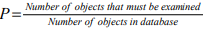 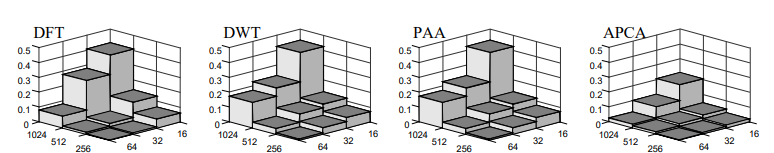 Εικόνα 7: Μετρήσεις του P
[Speaker Notes: DWT and PAA are identical when N = power of 2]
ΑΠΟΤΕΛΕΣΜΑΤΑ (2)
Οι τεχνικές που χρησιμοποιήθηκαν είναι οι εξής:
Linear Scan (LS): ακριβής εύρεση των Κ-ΝΝ γειτόνων με γραμμικό σκανάρισμα, υψηλό I/O κόστος.
DFT-index: indexed με χρήση hybrid tree.
DWT-index: indexed με χρήση hybrid tree.
APCA-index: indexed με χρήση hybrid tree.
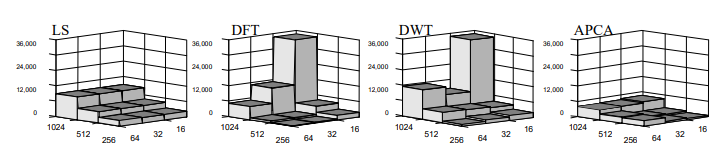 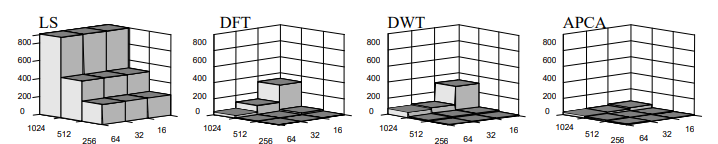 Εικόνα 8: Μετρήσεις κόστους I/O και CPU
ΣΥΓΚΡΙΣΗ ΜΕΘΟΔΩΝ
Ακρίβεια: Η APCA μειώνει σημαντικά το σφάλμα ανακατασκευής σε σύγκριση με DFT και DWT, προσφέροντας πιο ακριβή αποτελέσματα. 
Αποδοτικότητα: Η APCA επιτυγχάνει χαμηλότερο κόστος I/O κατά 1-2 τάξεις μεγέθους, εξετάζοντας λιγότερα αντικείμενα.
Προσαρμοστικότητα: Σε αντίθεση με τις DFT και DWT, η APCA προσαρμόζεται στις τοπικές μεταβολές, ενισχύοντας την ποιότητα αναπαράστασης.
Επεκτασιμότητα: Η APCA επεκτείνεται καλά σε μεγάλα σύνολα δεδομένων λόγω μειωμένου κόστους I/O και υπολογιστικού φόρτου.
Αδυναμιεσ μεθοδων
APCA: Υπολογιστικά δαπανηρή κατά τη φάση προσαρμογής των segments, αλλά αυτό οδηγεί σε πολύ βελτιωμένη απόδοση κατά την αναζήτηση, λόγω χαμηλότερου I/O κόστους.
SVD: Χαμηλή τοπική προσαρμοστικότητα σε κρίσιμες περιοχές και επικεντρώνεται σε global χαρακτηριστικά.
DFT: Ευαισθησία στον θόρυβο. 
DWT: Έχει περιορισμούς λόγω του σταθερού μήκους των segments.
PAA: Τα segments σταθερού μήκους οδηγούν σε υψηλά σφάλματα ανακατασκευής.
ΠΡΟΤΑΣΕΙΣ ΒΕΛΤΙΩΣΗΣ
Αξιοποίηση GPU:  Η χρήση GPU μπορεί να επιταχύνει δραστικά τη διαδικασία δημιουργίας APCA segments, αντιμετωπίζοντας τον υπολογιστικό φόρτο.
Υβριδικές Προσεγγίσεις: Συνδυασμός APCA με global τεχνικές όπως η DFT για περιοδικές χρονοσειρές.
ΣΥΜΠΕΡΑΣΜΑΤΑ
Η APCA είναι μια ισχυρή, αποδοτική μέθοδος μείωσης διαστάσεων που υπερτερεί των παραδοσιακών τεχνικών και προσφέρει γρήγορα ακριβή queries και ακόμα πιο γρήγορα προσεγγιστικά queries.
Αποδείχτηκε ότι σε αντίθεση με τις μέχρι τώρα πεποιθήσεις μπορεί να γίνει multidimensional index δομής δεδομένων στην APCA.
Σε μελλοντική έρευνα μπορεί να εξερευνηθεί η αύξηση της ταχύτητας εκμεταλλεύοντας την ομοιότητα γειτονικών ακολουθιών, καθώς και να εξερευνηθούν ευρύτερες εφαρμογές της τοπικής προσαρμοστικότητας σε άλλες αναπαραστάσεις.
ΒΙΒΛΙΟΓΡΑΦΙΑ
[1] E. Keogh, K. Chakrabarti, S. Mehrotra, and M. Pazzani, “Locally Adaptive Dimensionality Reduction for Indexing Large Time Series Databases,” Department of Information and Computer Science, University of California, Irvine, CA, USA, 2001.
[2] E. Keogh, K. Chakrabarti, S. Mehrotra, and M. Pazzani, "Dimensionality Reduction for Fast Similarity Search in Large Time Series Databases," University of California, Irvine, CA, USA, 2001.

ΣΑΣ ΕΥΧΑΡΙΣΤΩ ΠΟΛΥ ΓΙΑ ΤΟ ΧΡΟΝΟ ΣΑΣ!